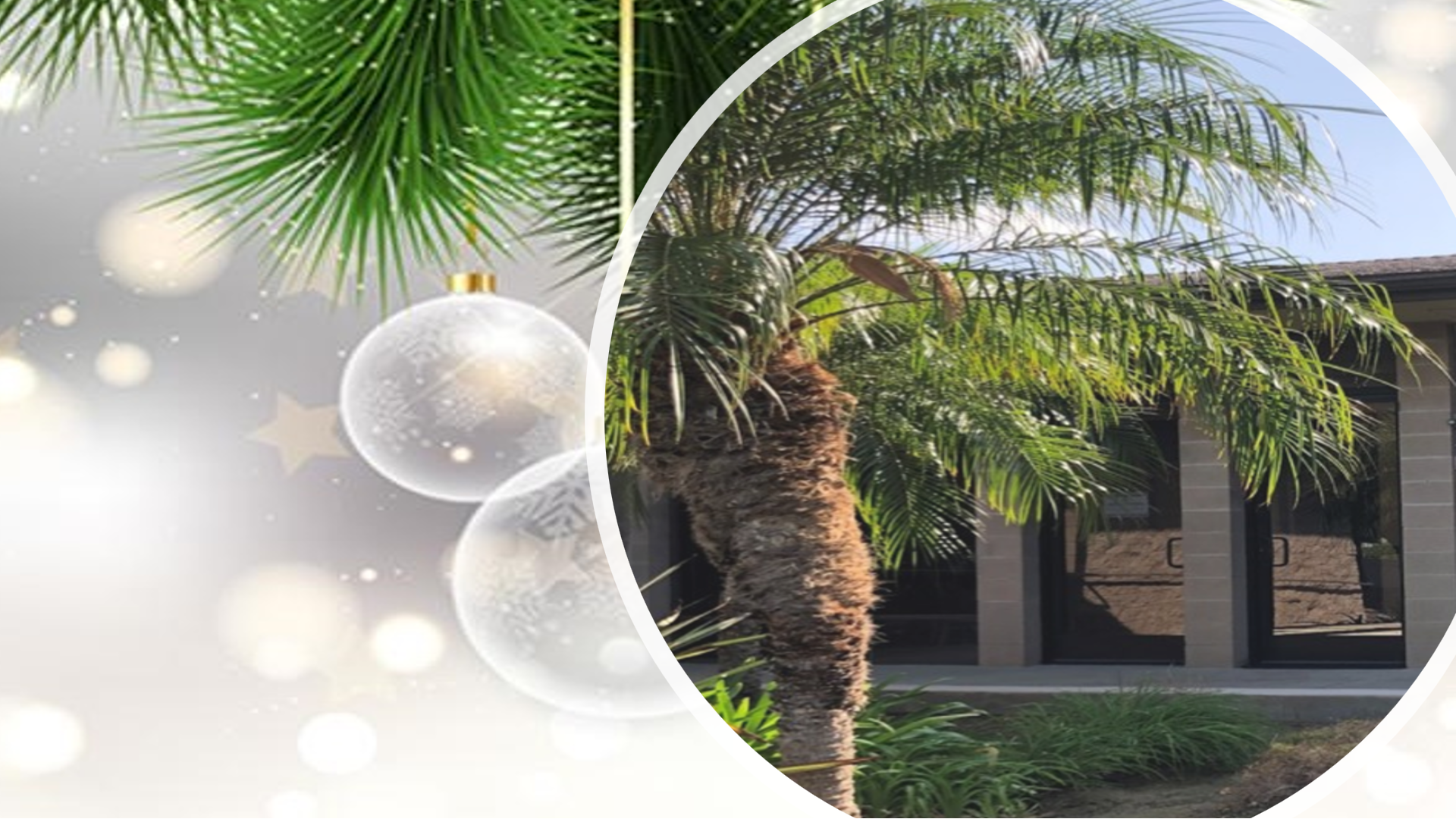 SundayDecember 29, 2024
1st Sunday of Christmas
Welcome! 
Thank you for joining us
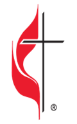 Placentia United Methodist Church
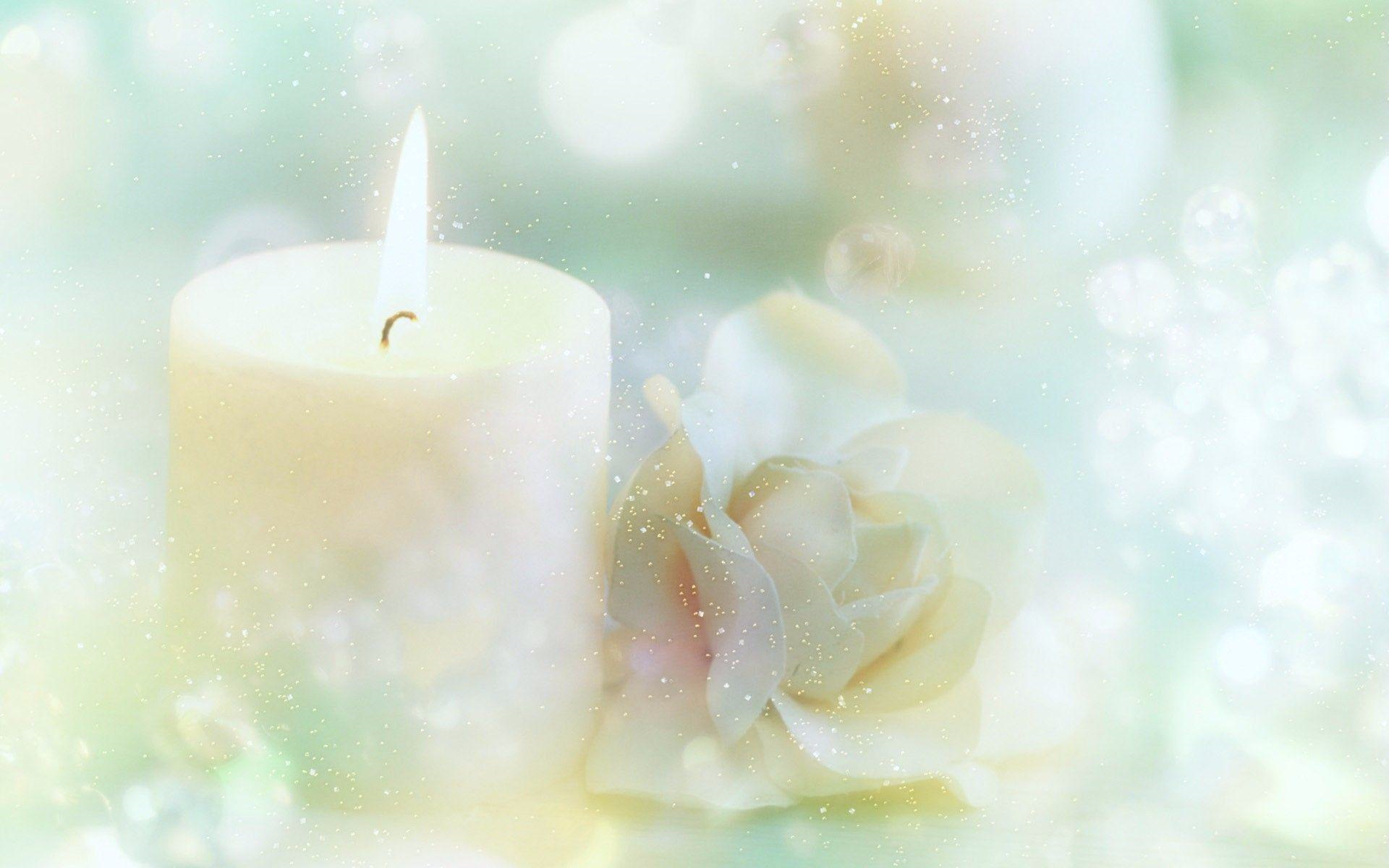 Christmas Candle Lighting
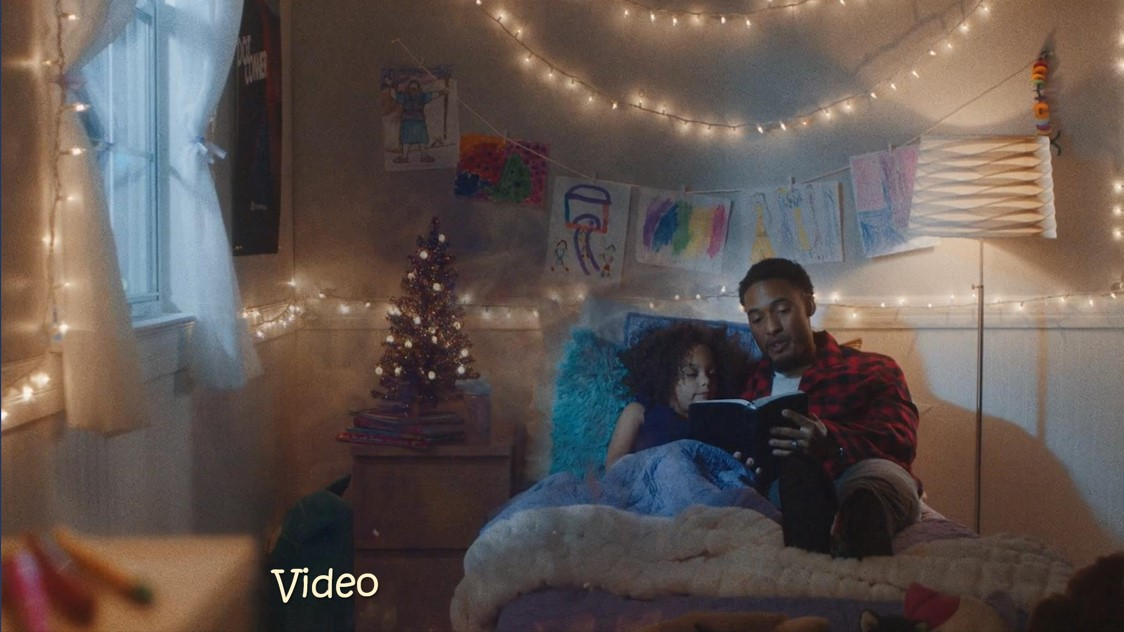 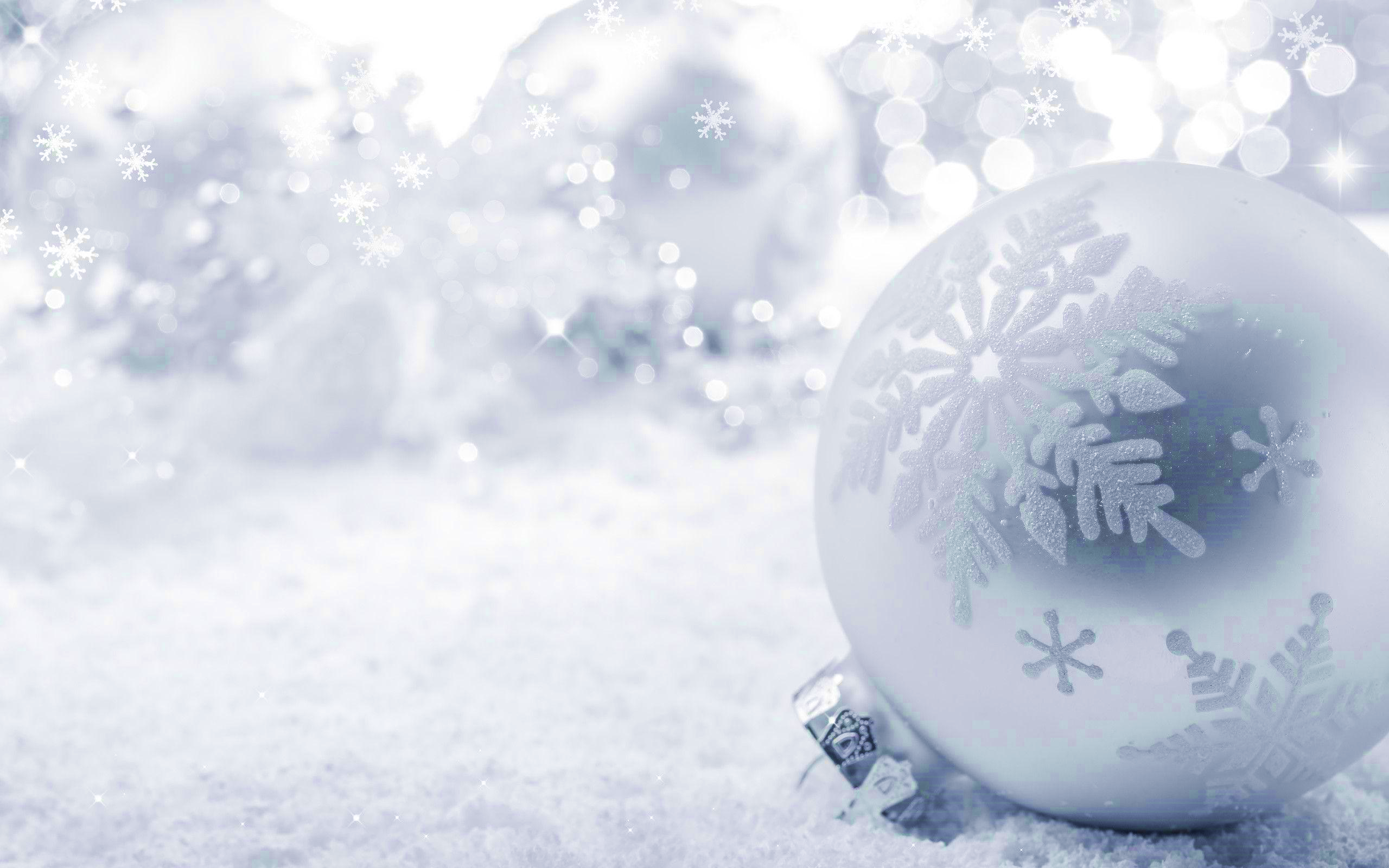 Gathering & Greeting
Angels We Have Heard on High
UMH #238  || CCLI License #1354319
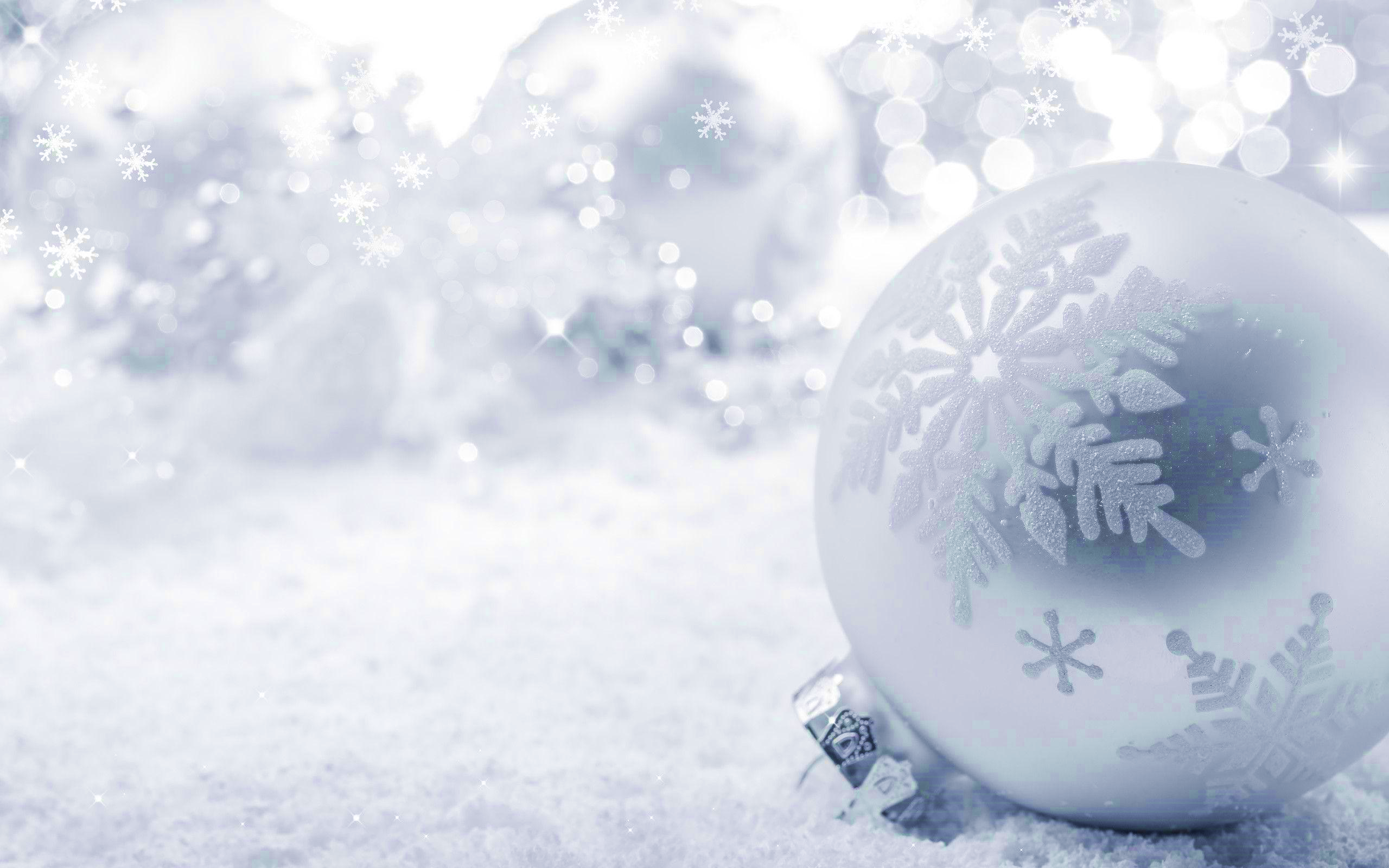 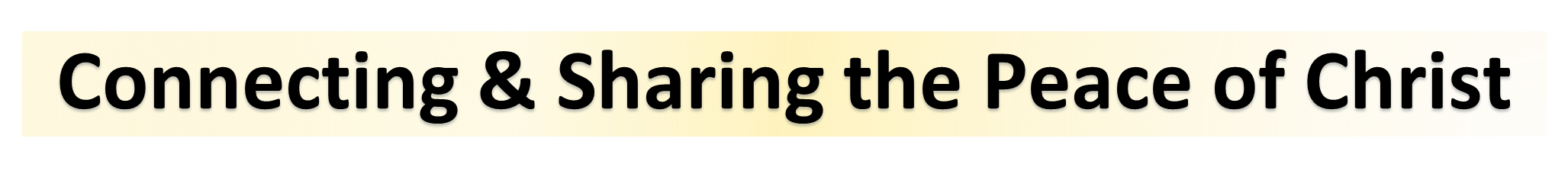 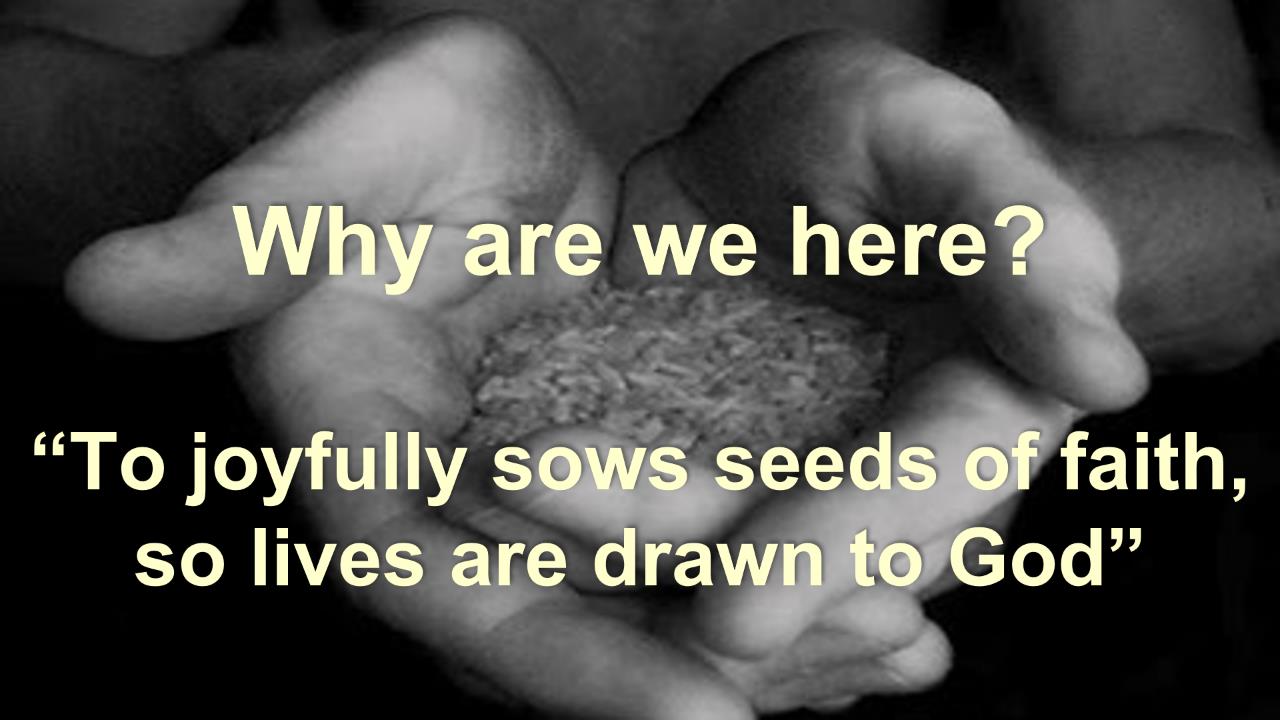 Star-Child
Shirley Erena Murray ||TFWS # 2095 || CCLI License #1354319
Praying Together
All: Loving God, may we be found, and may we find a place called home, a place where faith holds us, and grace renews us.  Where forgiveness longs for us to be who
Praying Together
you will us to be.  May we find a place called home where we are accepted as we are, taken in and loved unconditionally.  A place called home where we belong and
Praying Together
our souls fit.  Where our questions are allowed, our anger is heard, our needs are recognized, our pain is held, and our names are known.
Praying Together
And may this be that place, O God, this group of travelers, doubters, and companions on the way.  This home, your place, isn’t a building, but a way of being
Praying Together
in relationship; held together by love.  Loving God, may we make this a home to all who still yet seek a place of grace-filled sanctuary and gracious welcome.
Praying Together
In Jesus’ precious name, Amen.
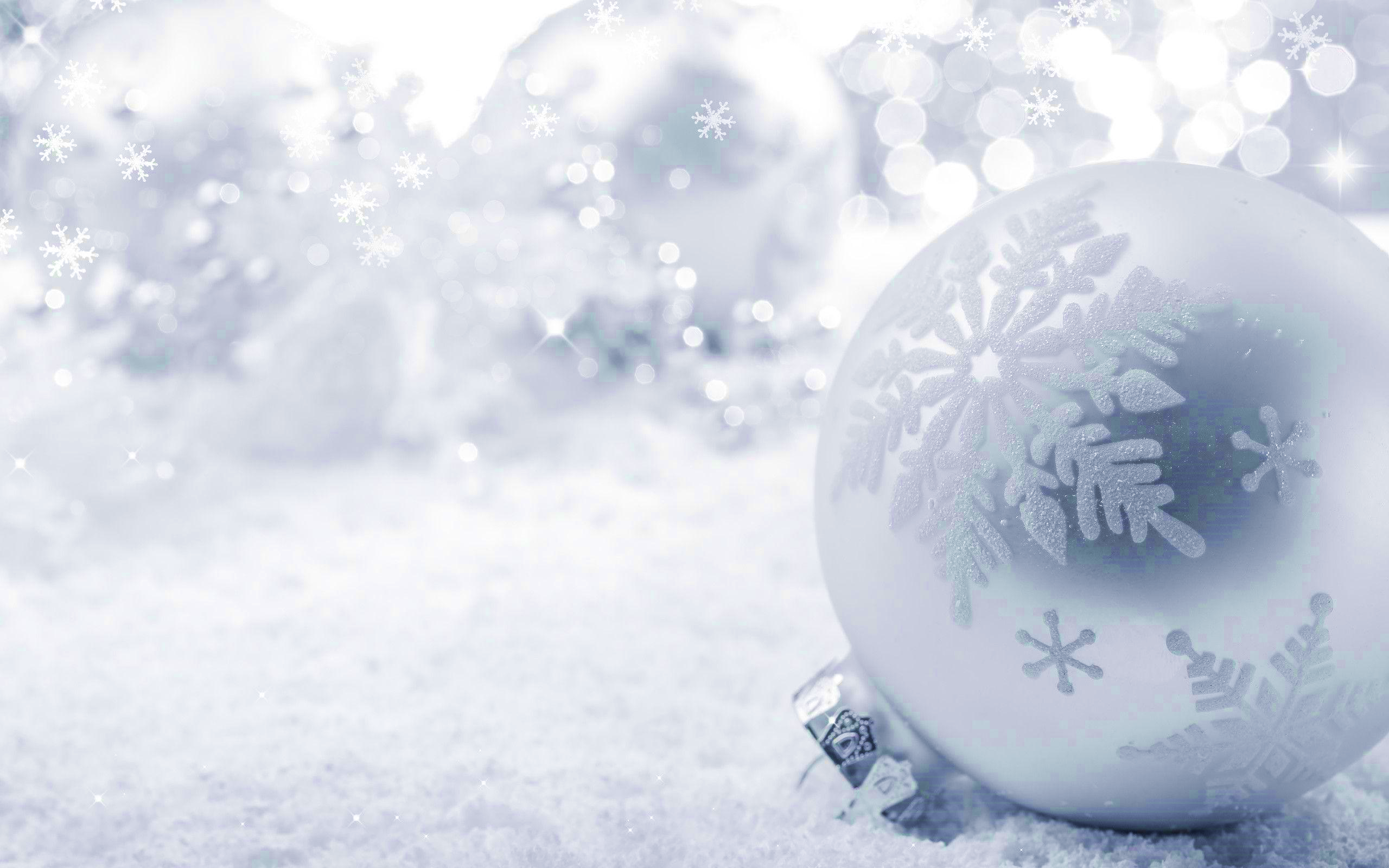 Prayers of the People
The Lord’s Prayer
UMH #895 ©1989
Our Father, 
who art in heaven,
hallowed be thy name.
Thy Kingdom come,
thy will be done
on earth as it is in heaven.
Give us this day our daily bread. 
And forgive us our trespasses,
as we forgive those who trespass 
against us.
And lead us not into temptation,
but deliver us 
from evil.
For thine is the 
Kingdom, and 
the power, and the glory, forever. Amen.
Let There Be Peace in Earth
One Holy Night in Bethlehem
Mary Nelson Keithahn | TFWS # 2097| CCLI License #1354319
One Holy Night in Bethlehem(verse 1)
1. One holy nightin Bethlehem the air was filled with song. Angelic voices sang on highand shepherds piped along:
One Holy Night in Bethlehem(Refrain)
Sing glory, glory, gloria!God’s love is given birth!Be not afraid! Sing gloria,and peace to all the earth!
One Holy Night in Bethlehem(verse 2)
2. Their music echoedthrough the town into the stable stall, where Mary sang a lullaby and rocked her baby small:
One Holy Night in Bethlehem(Refrain)
Sing glory, glory, gloria!God’s love is given birth!Be not afraid! Sing gloria,and peace to all the earth!
One Holy Night in Bethlehem(verse 3)
3. As Joseph touchedthe lamb’s soft wool and fed the donkey hay, he whistled his own happy tune and thanked God for this day:
One Holy Night in Bethlehem(Refrain)
Sing glory, glory, gloria!God’s love is given birth!Be not afraid! Sing gloria,and peace to all the earth!
One Holy Night in Bethlehem(verse 4)
4. Be still, and you will hear tonight these melodies of old.Then join your voice in harmony until the tale is told:
One Holy Night in Bethlehem(Refrain)
Sing glory, glory, gloria!God’s love is given birth!Be not afraid! Sing gloria,and peace to all the earth!
Let There Be Peace in Earth
Scripture Reading
Psalm 148: 1-5, 13-14
Liturgist: Craig Green
Scripture Reading
Luke 2:41-52 (CEB)
Liturgist: Craig Green
All: Each year his parents went to Jerusalem for the Passover Festival. When he was 12 years old, they went up to Jerusalem according to their custom. After the festival was over, they
were returning home, but the boy Jesus stayed behind in Jerusalem. His parents didn’t know it.  Supposing that he was among their band of travelers, they journeyed on for a full day while
looking for him among their family and friends. When they didn’t find Jesus, they returned to Jerusalem to look for him. After three days they found him in the temple.
He was sitting among the teachers, listening to them and putting questions to them. Everyone who heard him was amazed by his understanding and his answers.
When his parents saw him, they were shocked. His mother said, “Child, why have you treated us like this? Listen! Your father and I have been worried. We’ve been looking for you!”
Jesus replied, “Why were you looking for me? Didn’t you know that it was necessary for me to be in my Father’s house?” But they didn’t understand what he said to them.
Jesus went down to Nazareth with them and was obedient to them. His mother cherished every word in her heart.
Jesus matured in wisdom and years, and in favor with 
God and with people.
Response: This is the Word of God for the people of God.
ALL: Thanks be to God.
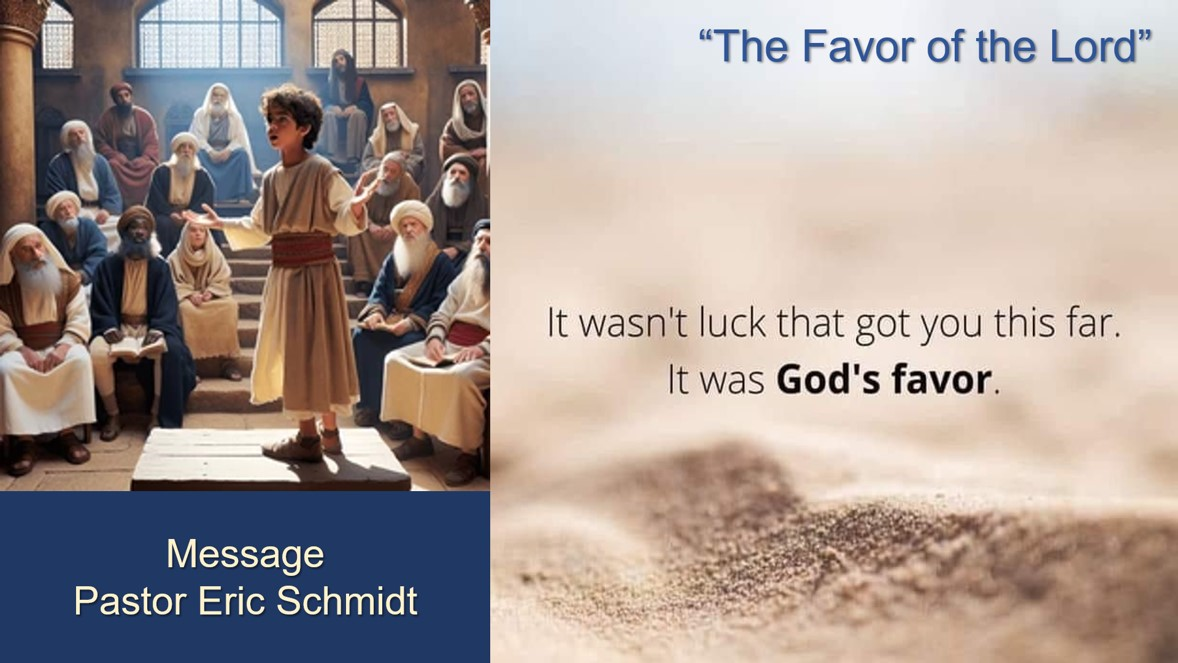 O Little Town of Bethlehem
Phillips Brooks | UMH # 230 | CCLI License #1354319
O Little Town of Bethlehem(Verse 1)
1. O little town of Bethlehem,how still we see thee lie; above thy deep and dreamless sleepthe silent stars go by.
Yet in thy dark streets shineththe everlasting light; the hopes and fears of all the yearsare met in thee tonight.
O Little Town of Bethlehem (Verse 2)
2. For Christ is born of Mary,and gathered all above, while mortals sleep, the angels keeptheir watch of wondering love.
O morning stars together,proclaim the holy birth,and praises sing to God the King,and peace to all on earth!
O Little Town of Bethlehem (Verse 3)
3. How silently, how silently,the wondrous gift is given;so God imparts to human heartsthe blessings of his heaven.
No ear may hear his coming, but in this world of sin, where meek souls will receive him, still the dear Christ enters in.
O Little Town of Bethlehem (Verse 4)
4. O holy Child of Bethlehem,descend to us, we pray; cast out our sin, and enter in,be born in us today.
We hear the Christmas angelsthe great glad tidings tell;O come to us, abide with us,our Lord Emmanuel!
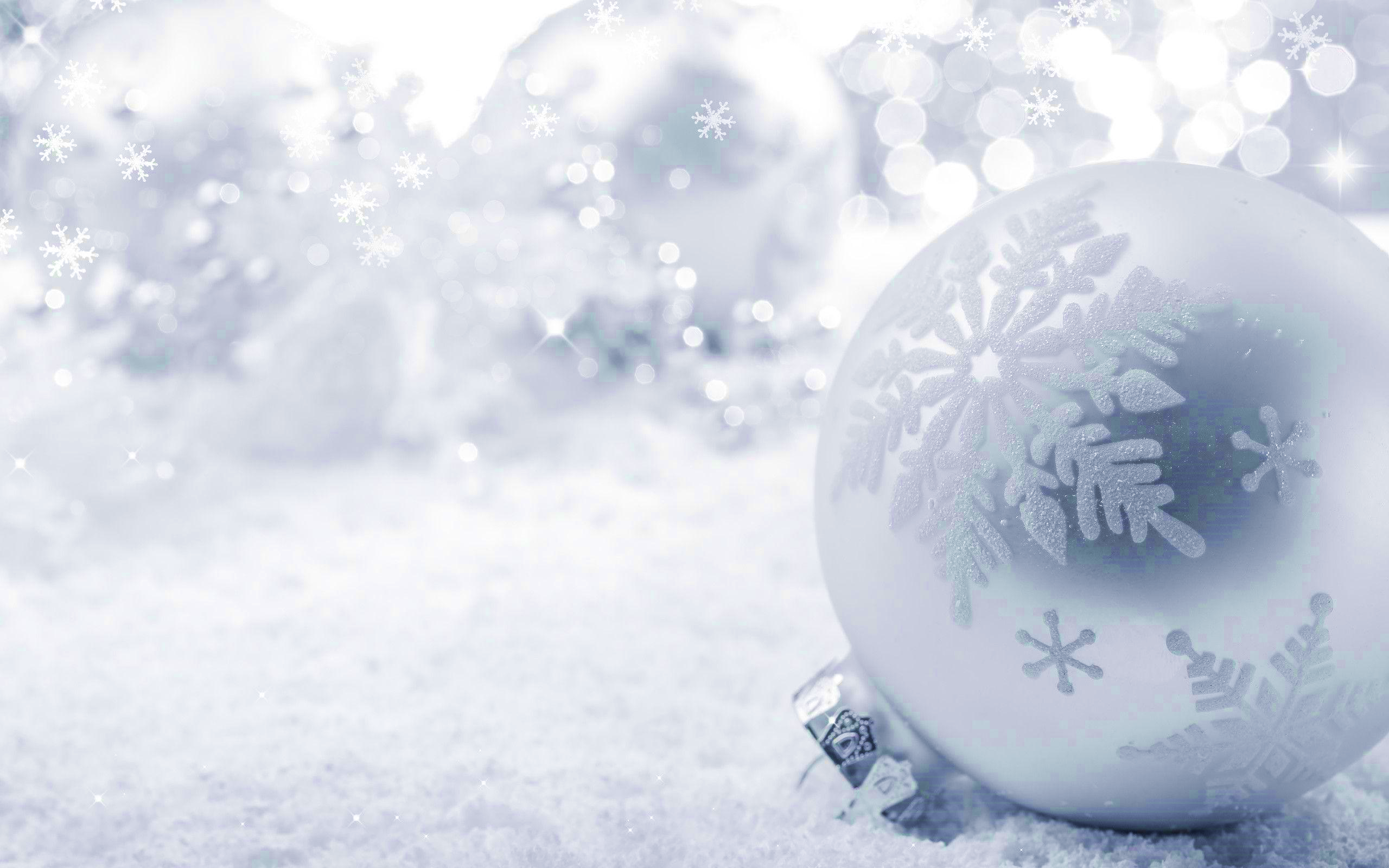 Offering & Doxology
Doxology Hymn
UMH #94 1989 The United Methodist Publishing House
Praise God, from whom 
all blessings flow;
Praise God all creatures 
here below:
Alleluia! Alleluia! Praise God, the source of  all our gifts!
Praise Jesus Christ, whose power uplifts!
Praise the Spirit, Holy Spirit! Alleluia! Alleluia! Alleluia!
Go, Tell It On the Mountain
John W. Works || UMH #251  || CCLI License #1354319
Go, Tell It on the Mountain(Refrain)
Go, tell it on the mountain,over the hills and everywhere;go, tell it on the mountain,that Jesus Christ is born.
Go, Tell It on the Mountain (Verse 1)
1. While shepherds kept their watching o’er silent flocks by night,
Go, Tell It on the Mountain (Verse 1)
behold throughout the heavens there shown a holy light.
Go, Tell It on the Mountain(Refrain)
Go, tell it on the mountain,over the hills and everywhere;go, tell it on the mountain,that Jesus Christ is born.
Go, Tell It on the Mountain (Verse 2)
2. The shepherds feared and trembled, when lo! above the earth, rang out the angel chorusthat hailed the Savior’s birth.
Go, Tell It on the Mountain(Refrain)
Go, tell it on the mountain,over the hills and everywhere;go, tell it on the mountain,that Jesus Christ is born.
Once in Royal David’s City (Verse 3)
3. Down in a lowly mangerthe humble Christ was born,and God sent us salvationthat blessed Christmas morn.
Go, Tell It on the Mountain(Refrain)
Go, tell it on the mountain,over the hills and everywhere;go, tell it on the mountain,that Jesus Christ is born.
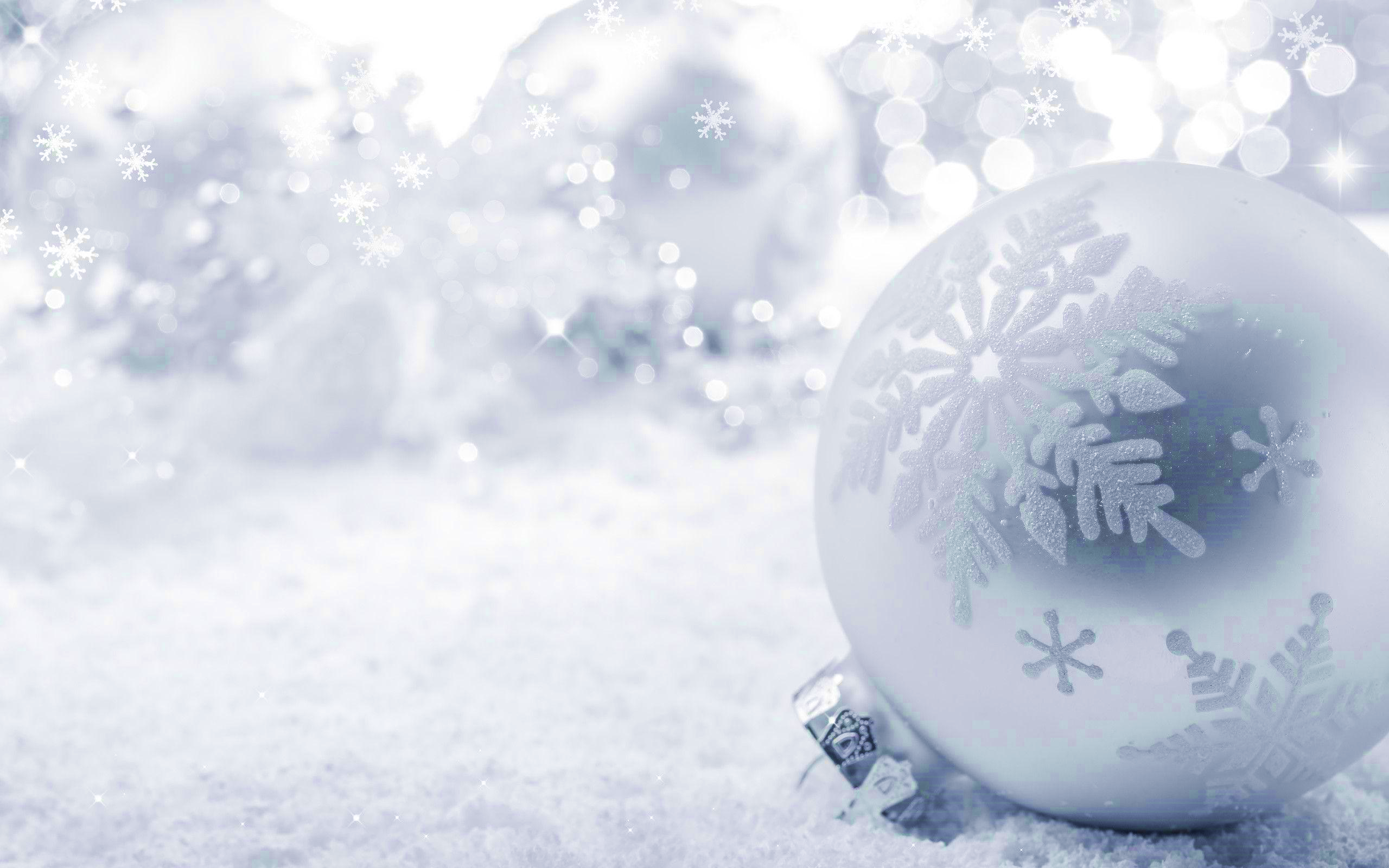 Sending Blessing
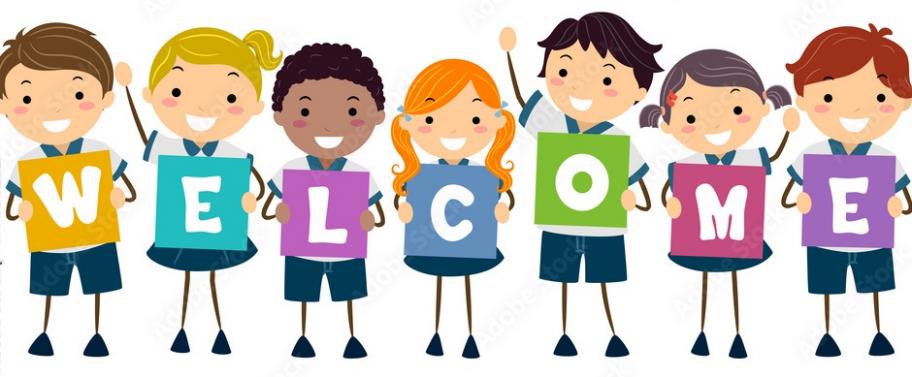 Jesus welcomes children and so do we!  Families and households are invited for worship.  We have a children’s table in the sanctuary and volunteers ready to teach a small group.
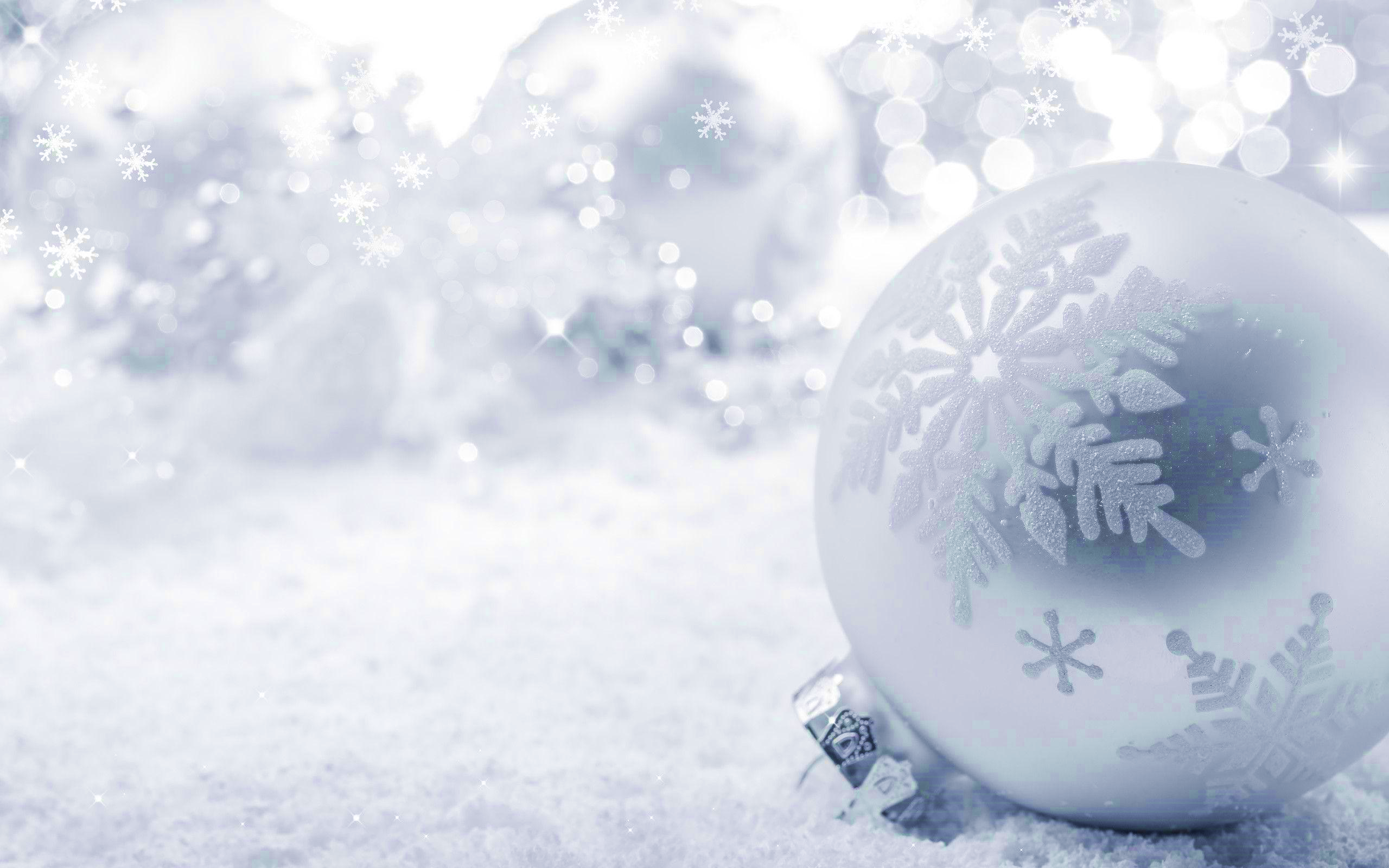 Thank you for your faithful 
& generous support
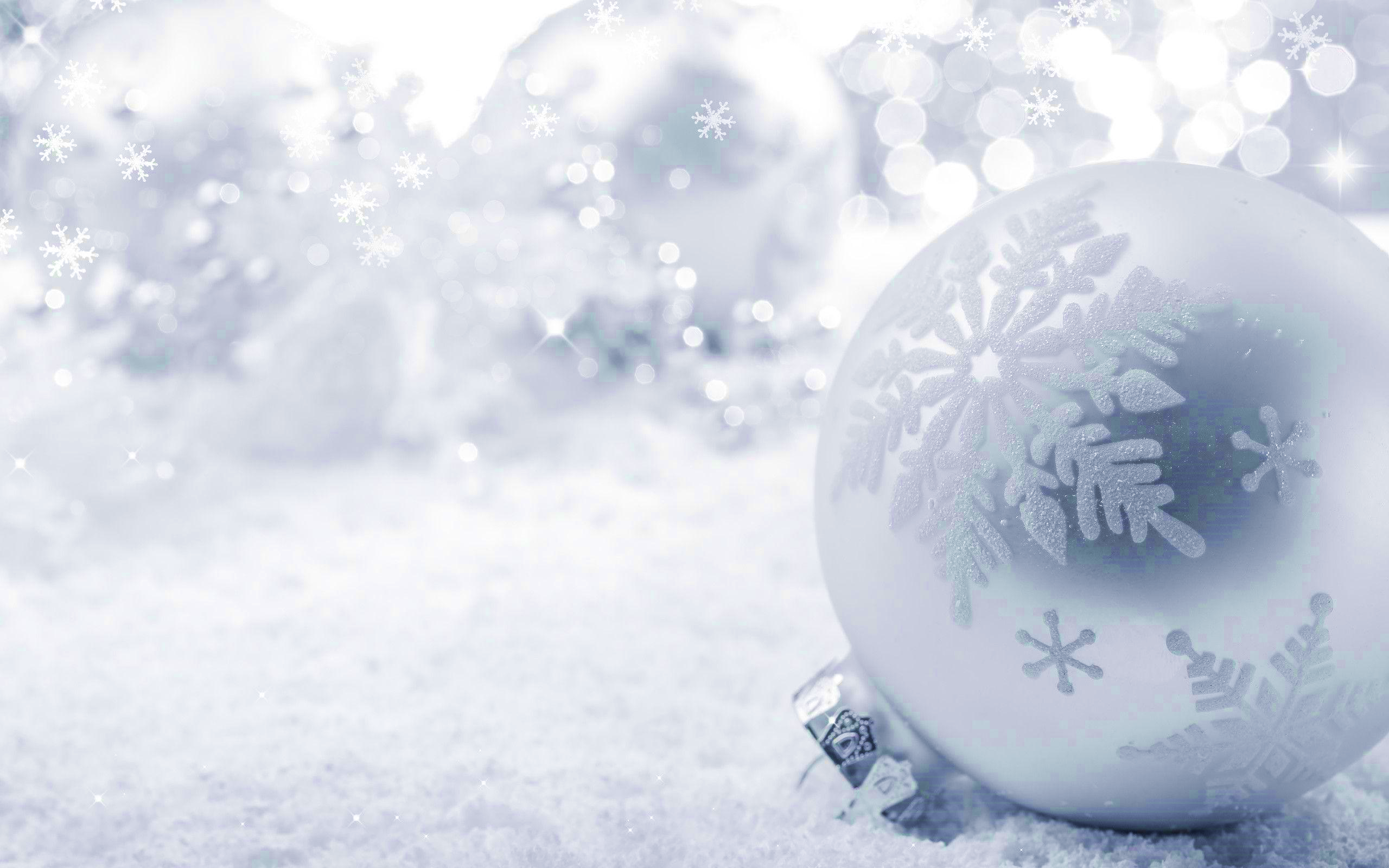 This concludes our livestream.
Thank you for worshipping 
with us.  We wish you a safe & 
Spirit-filled week ahead.